Mega Goal 4
Unit 2
Sporting LifeListen & Discuss
Done by: Entisar Al-Obaidallah
Lesson Goals
01
02
03
Listen
Match
Show interest
for specific information
the words with their meanings
In designing their won flags
Warm Up
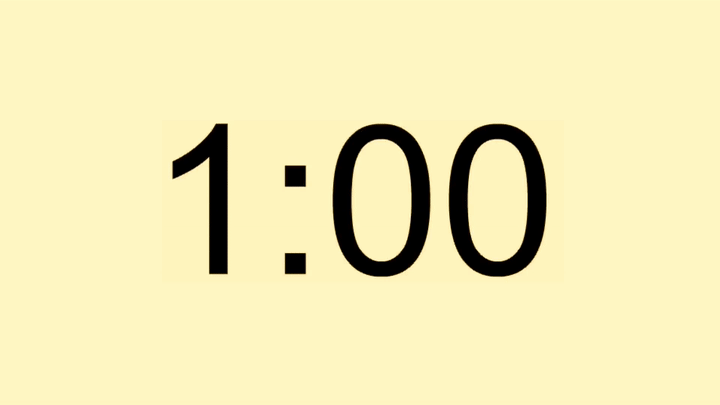 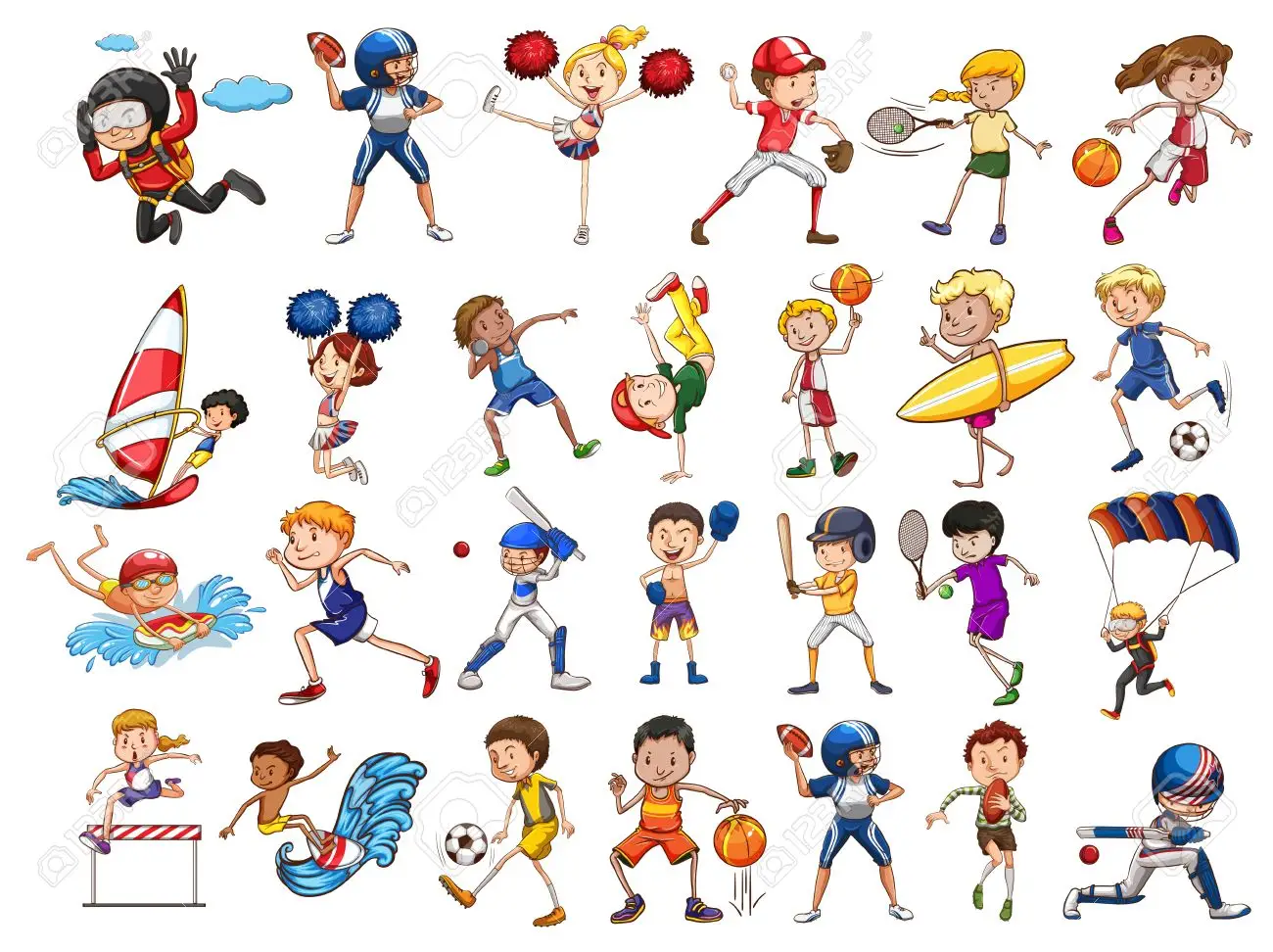 One minute strategy
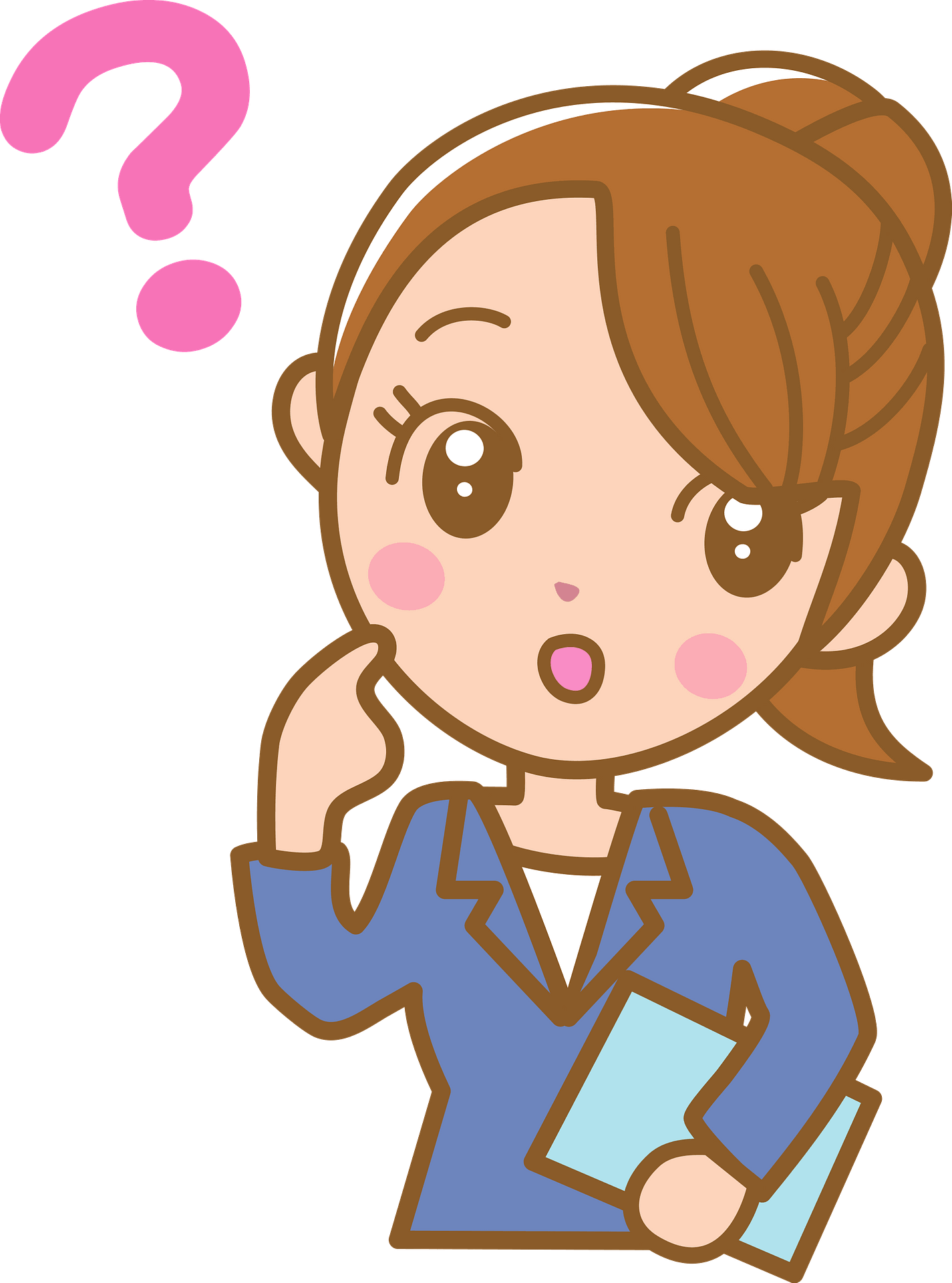 How many SPORTS can you get from the picture?
Warm Up
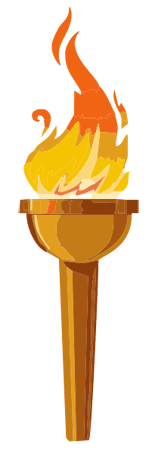 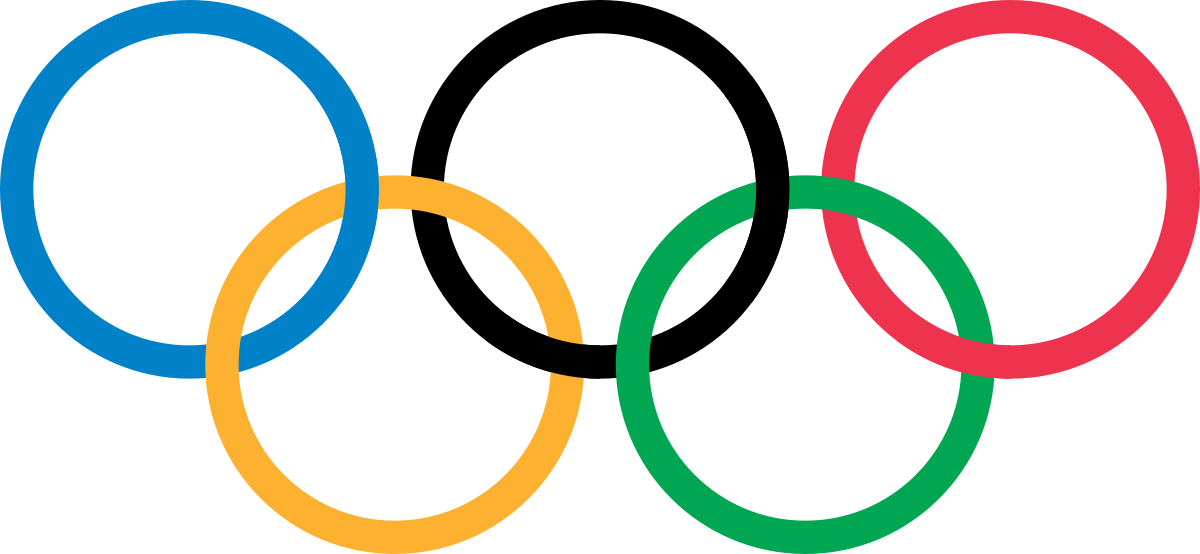 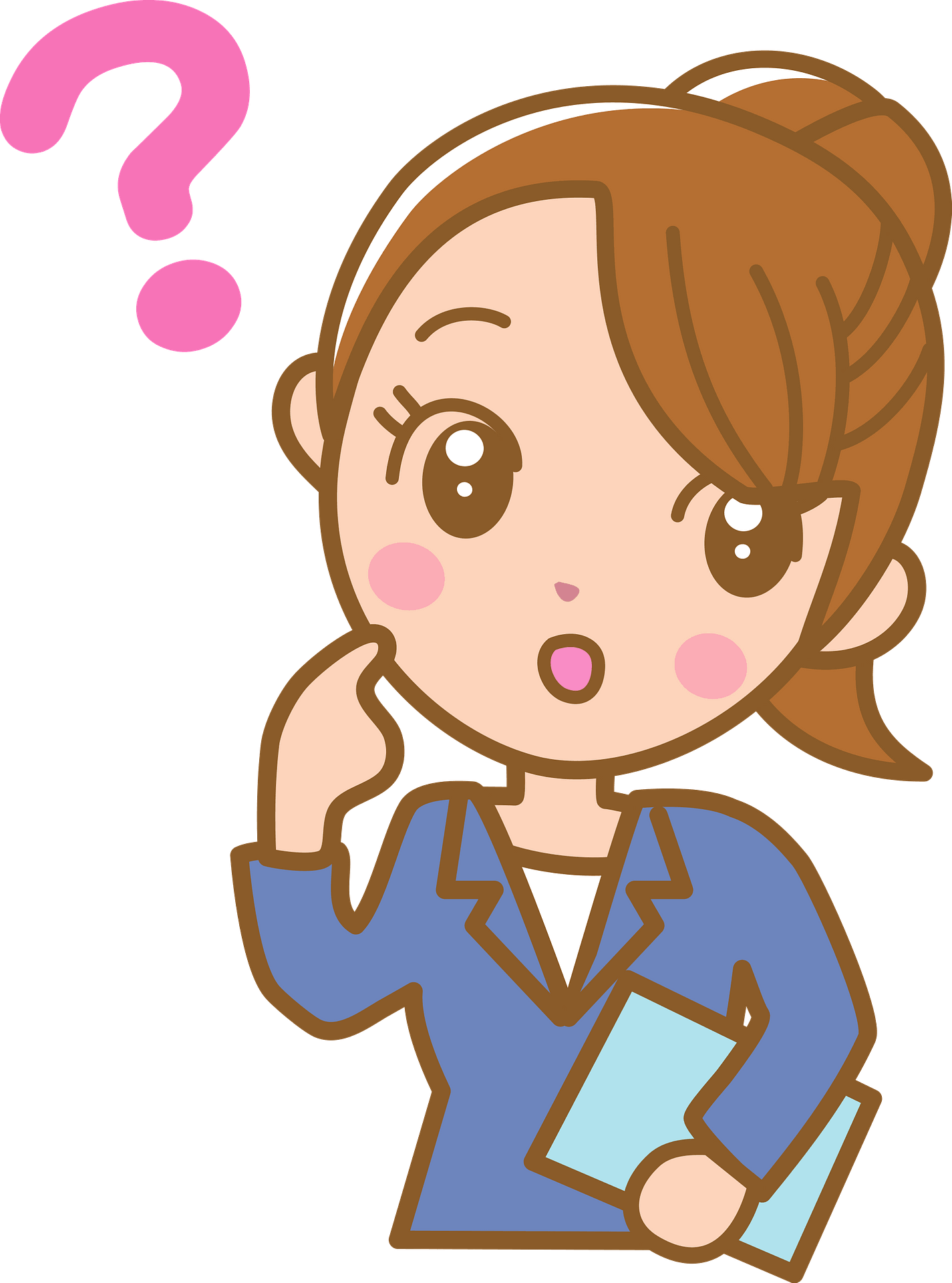 Which  competition is that logo?
the Olympic Games
Warm Up
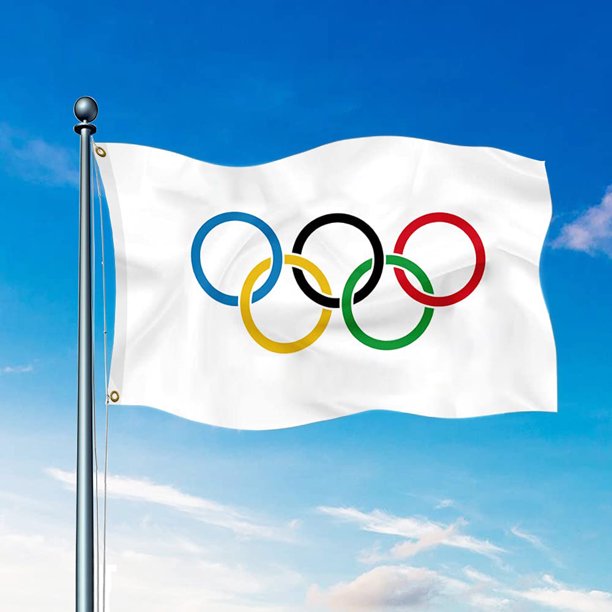 How many rings does the Olympic flag have?
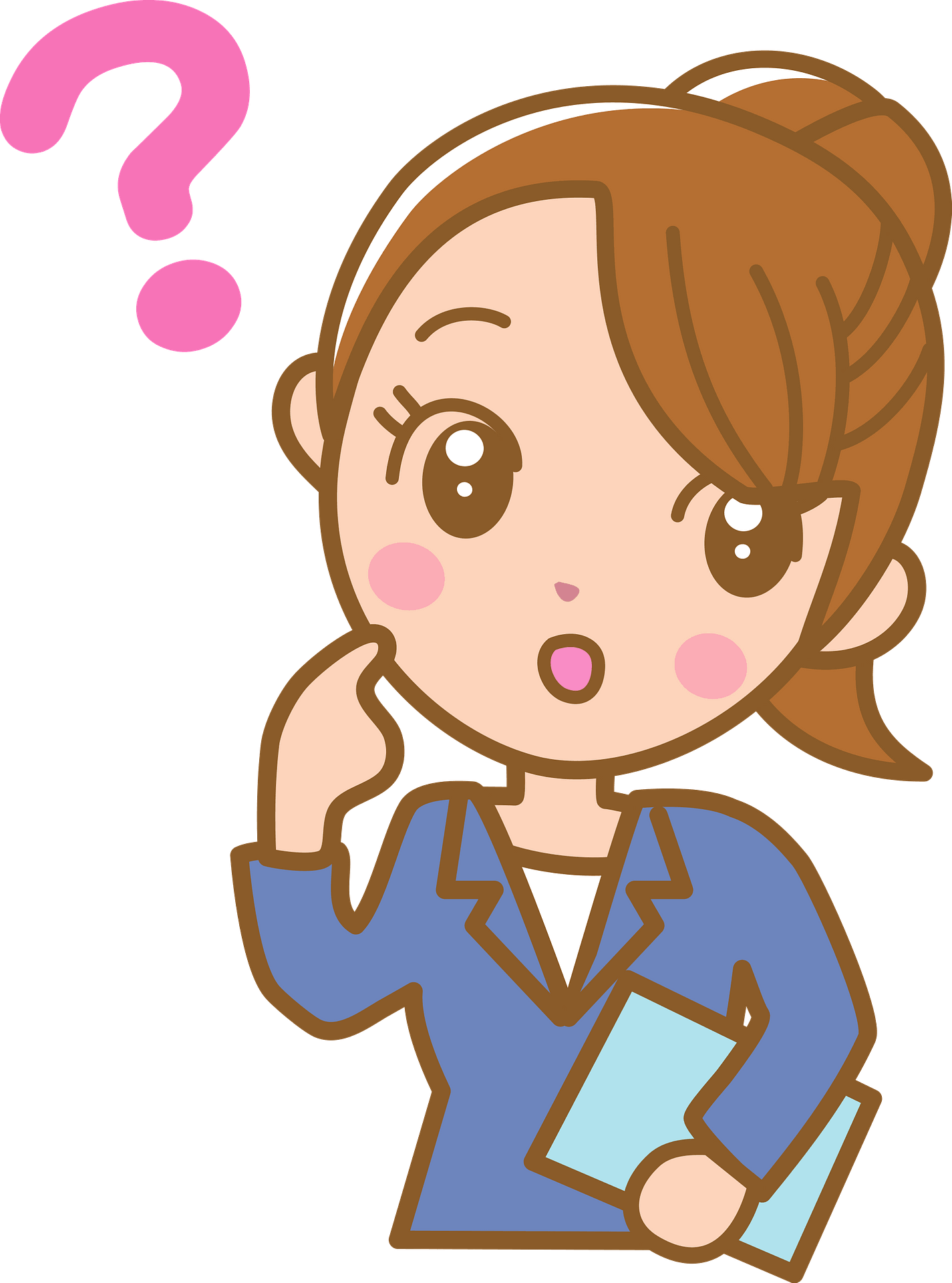 5 rings
What does the 5 rings symbolize?
5 continents linked together in friendship
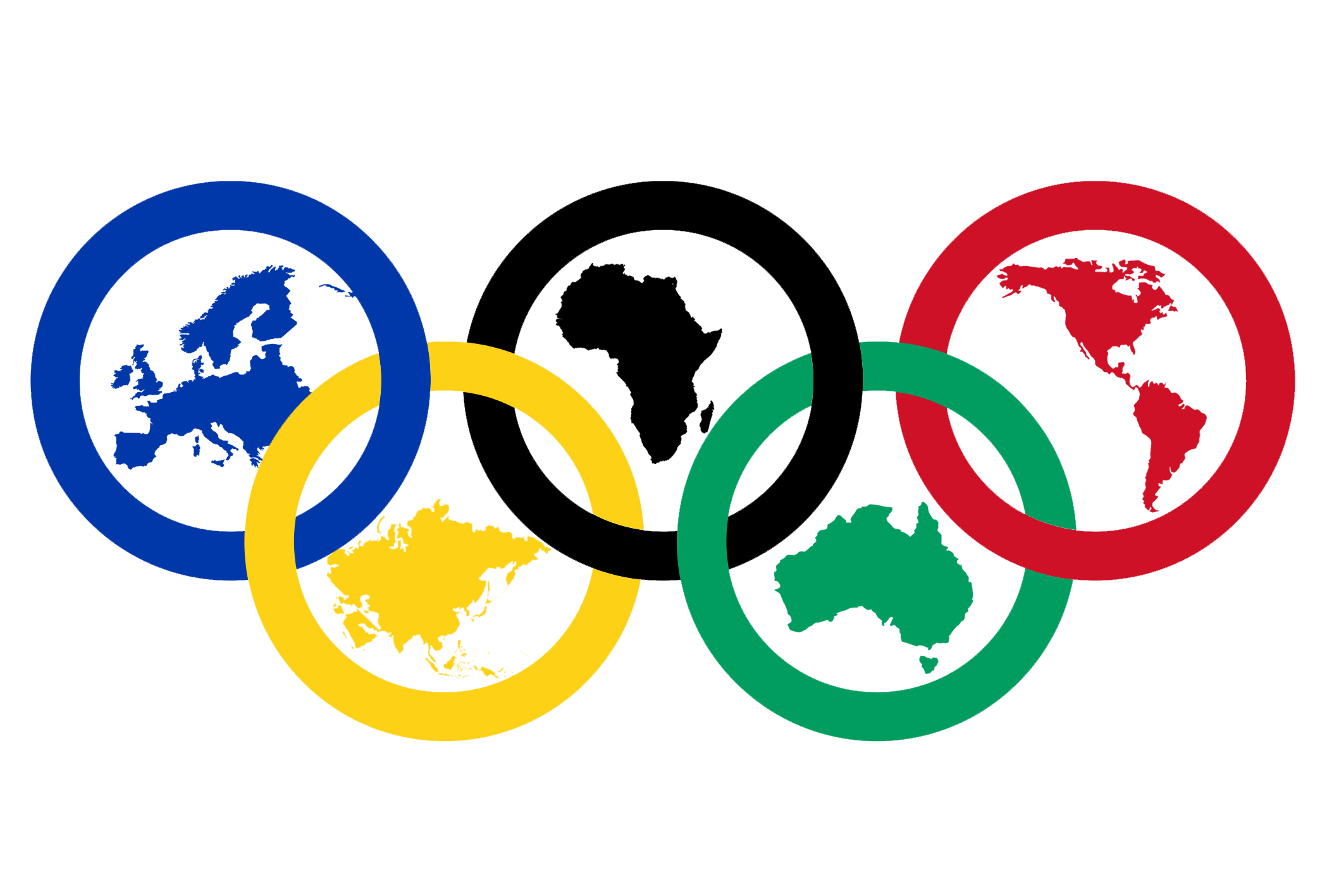 What does the 6 colors represent?
6 colors are those that appear in all the national flags of the world
Book Open!
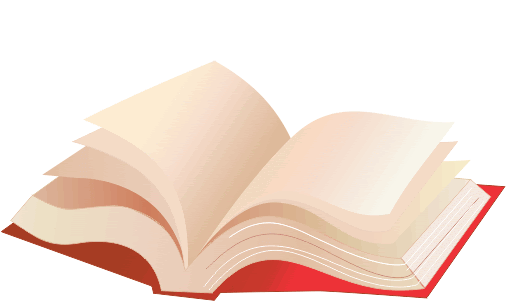 Pages ( 20 -21)
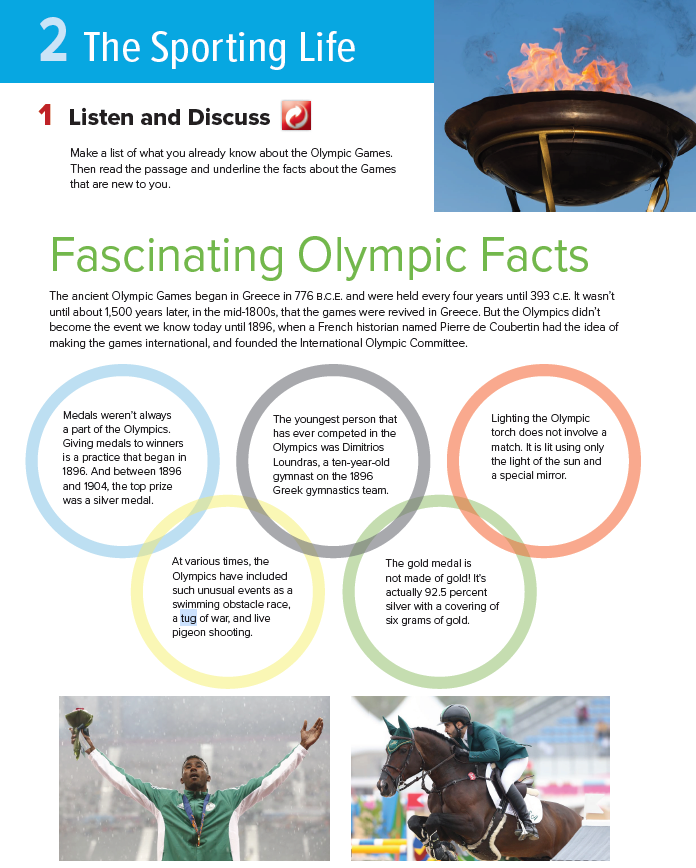 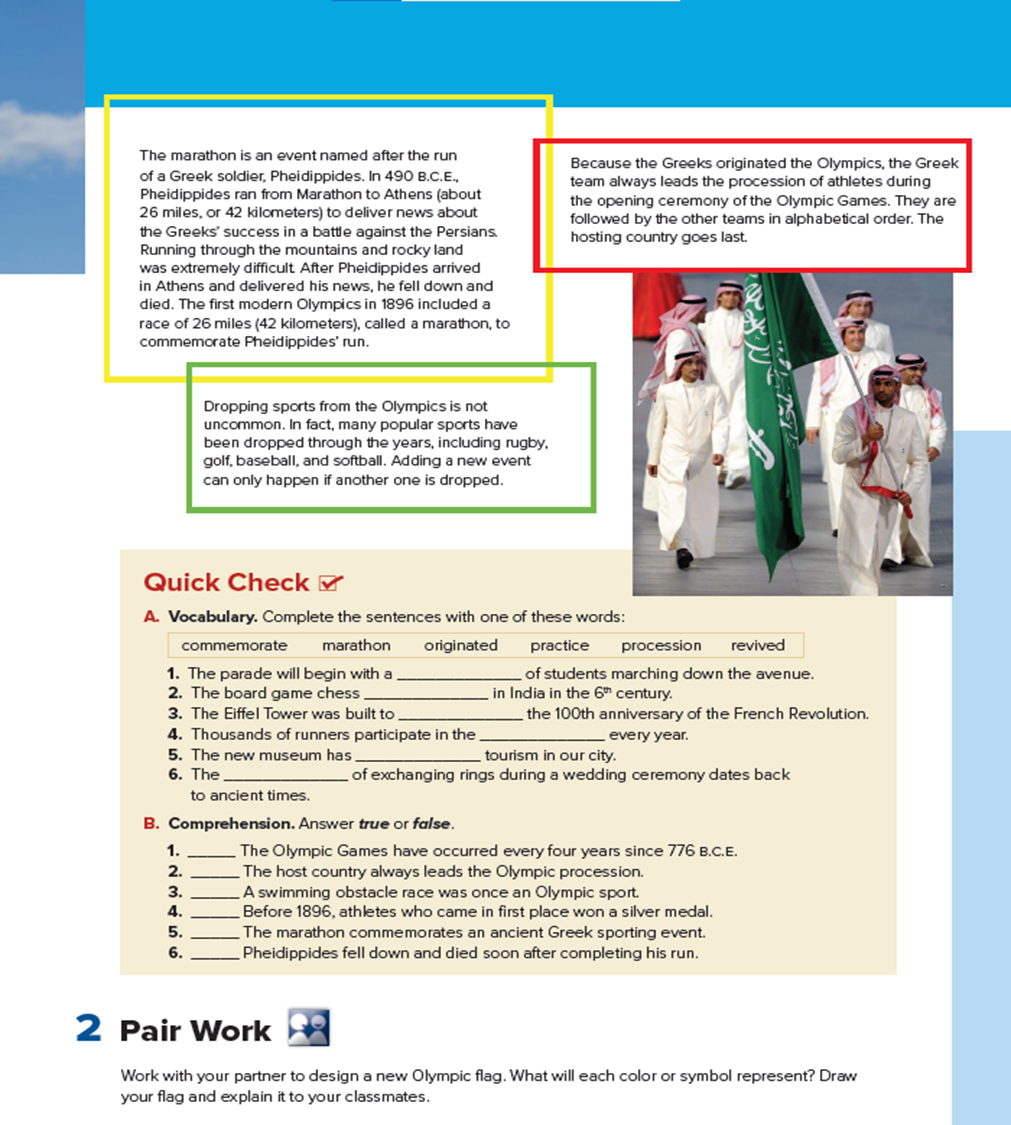 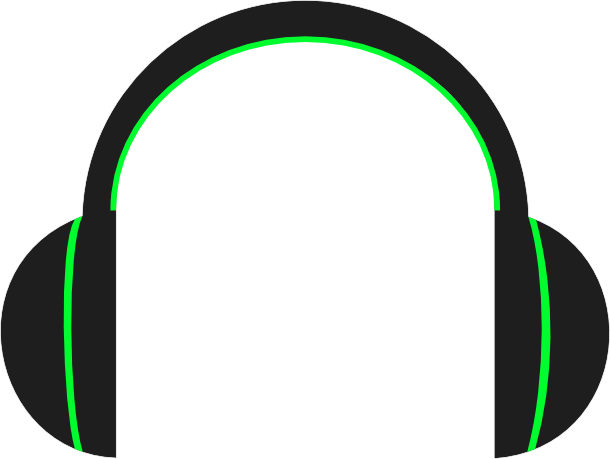 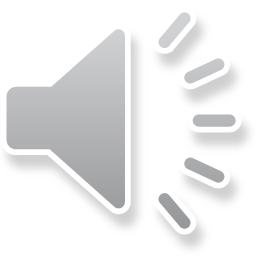 Read along as you listen
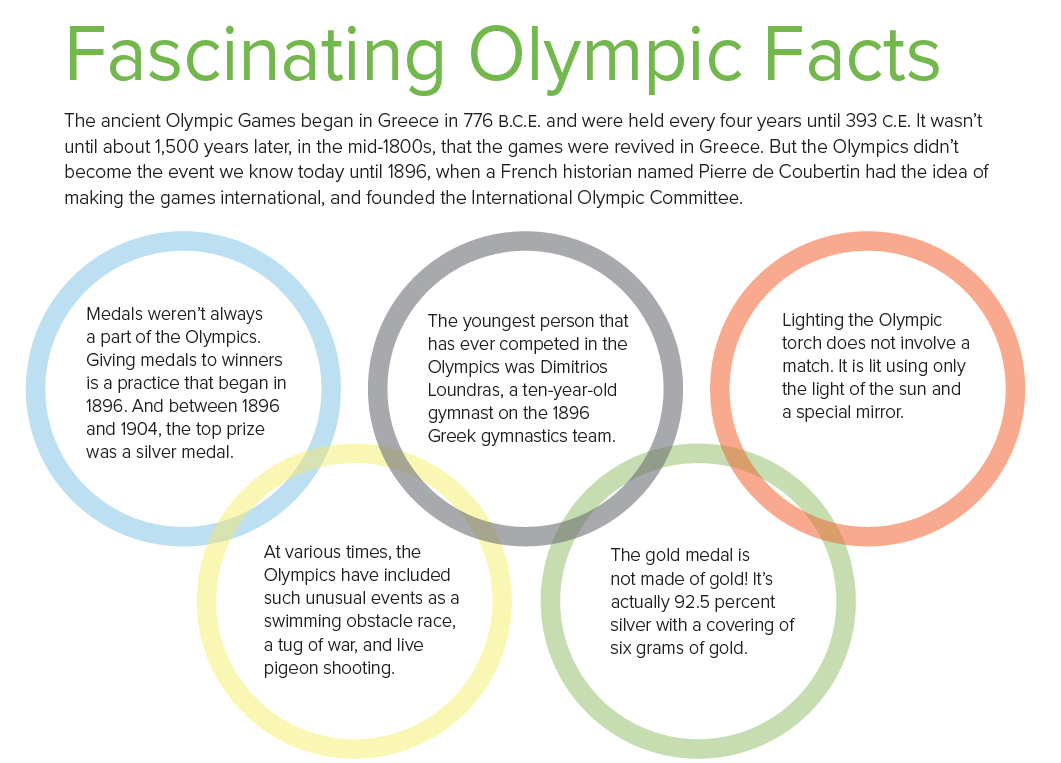 When did the ancient Olympic Games begin?
When did the Olympics become an international event?
Who founded the Olympic Committee?
What was the top prize in the Olympics in 1896
How old was the youngest person in the Olympics?
How much gold is there in a gold medal?
Which team goes first in the opening procession?
When did the first “ marathon” start?
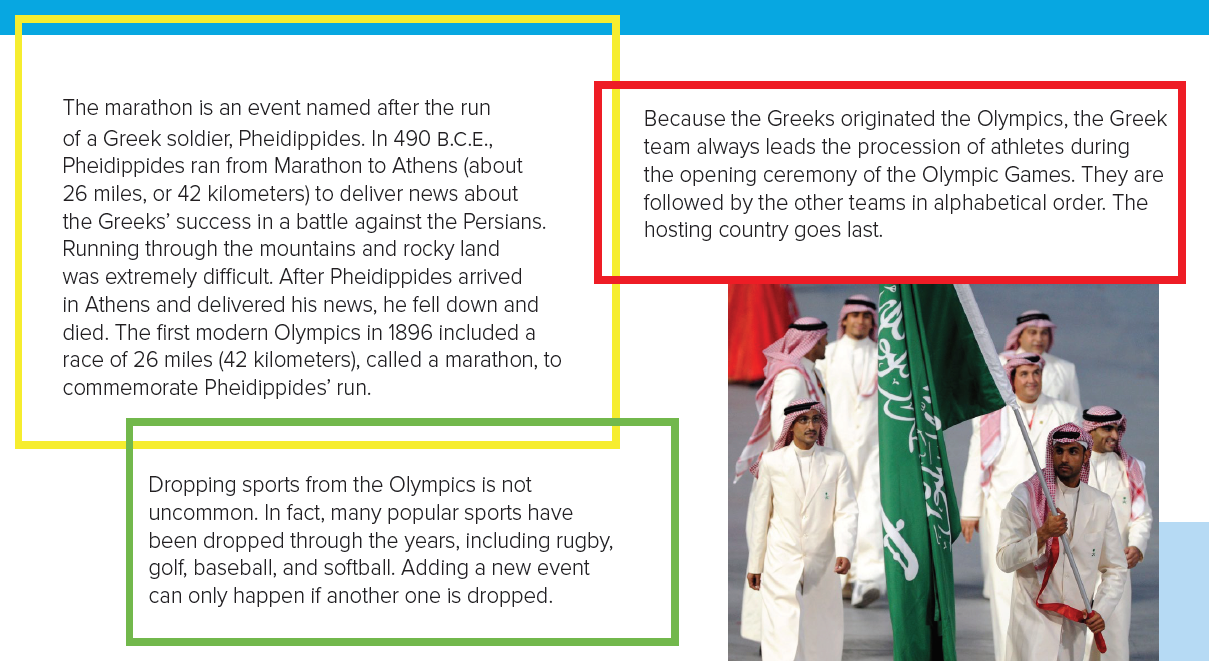 What is a “ marathon”?
Give some examples of sports that have been dropped?
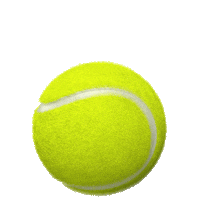 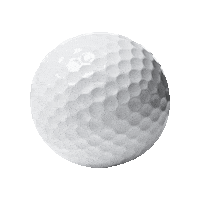 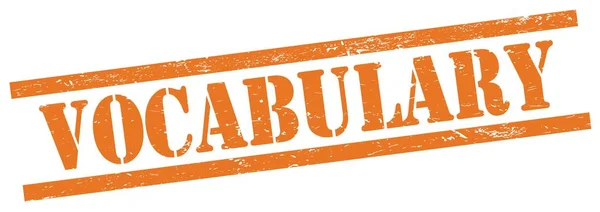 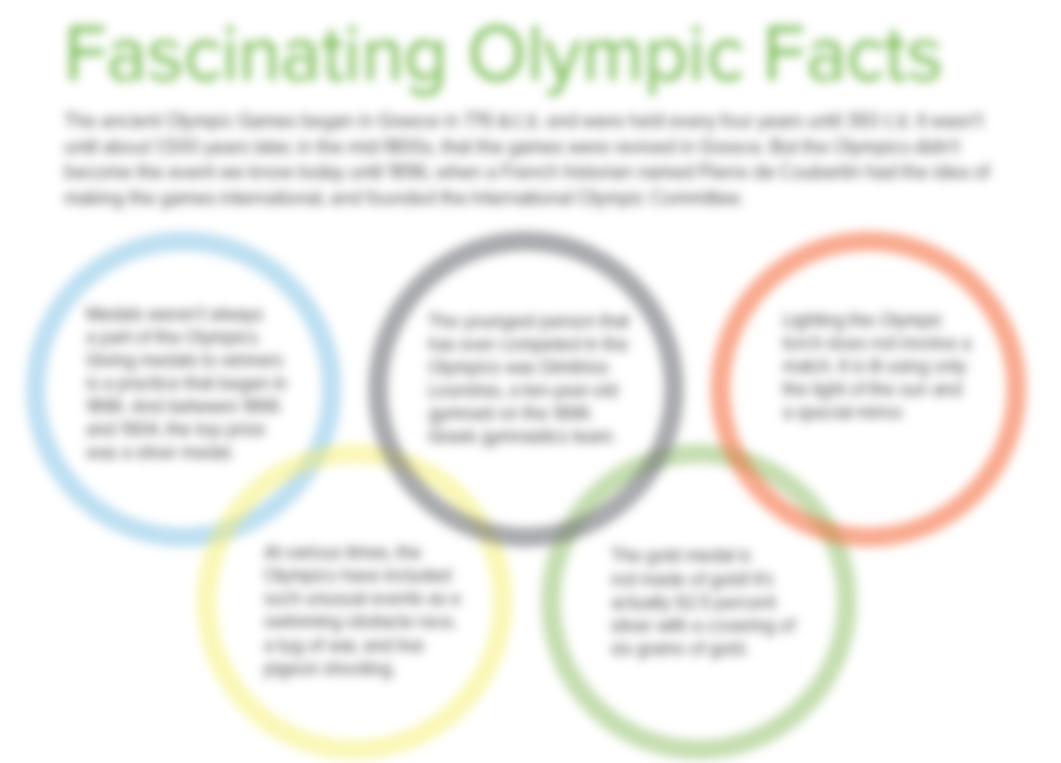 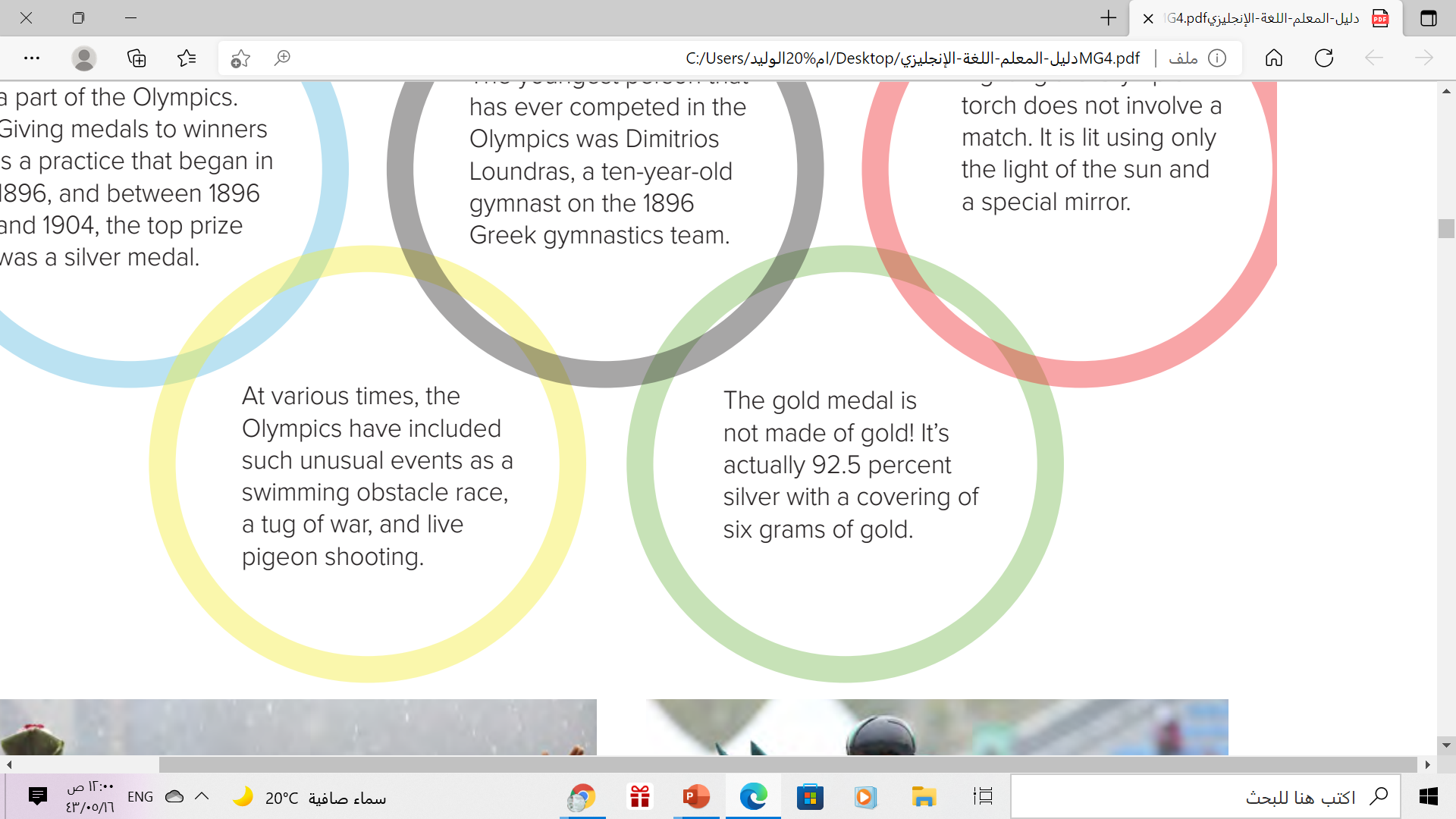 A word means 
a game in which two teams pull on a rope
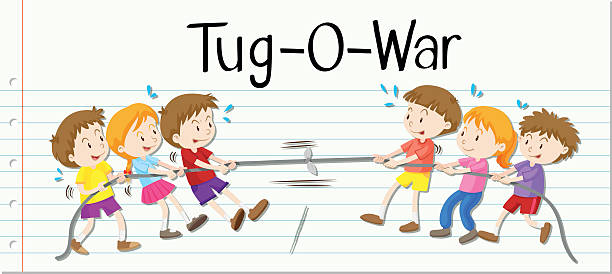 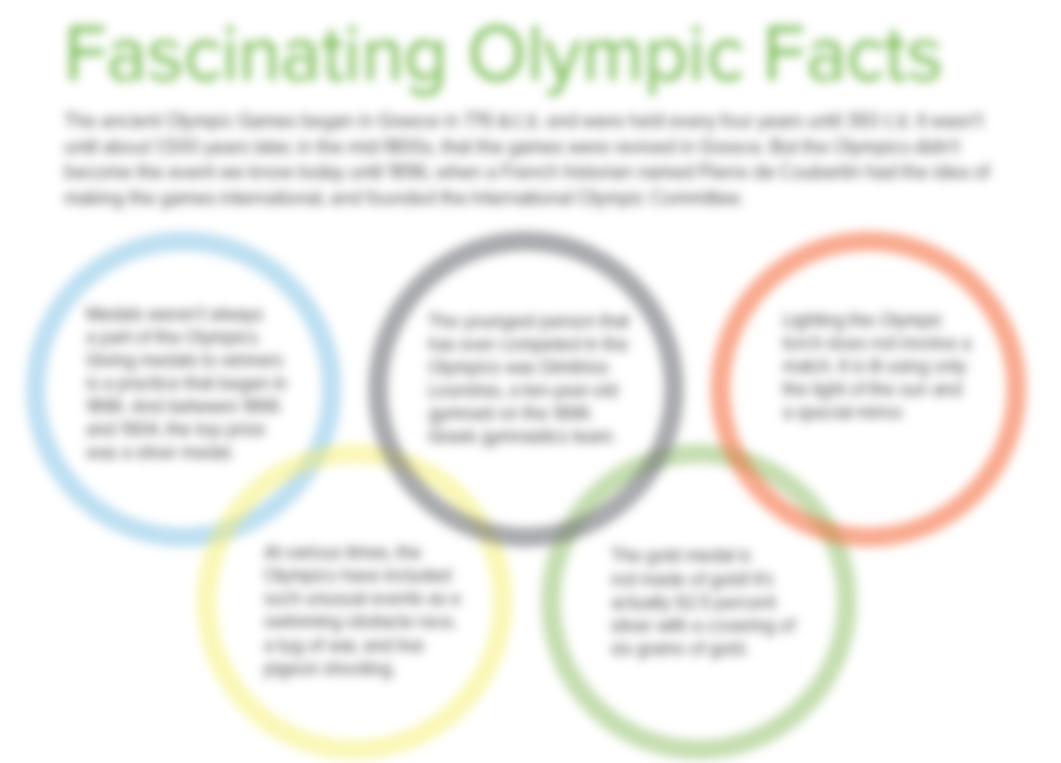 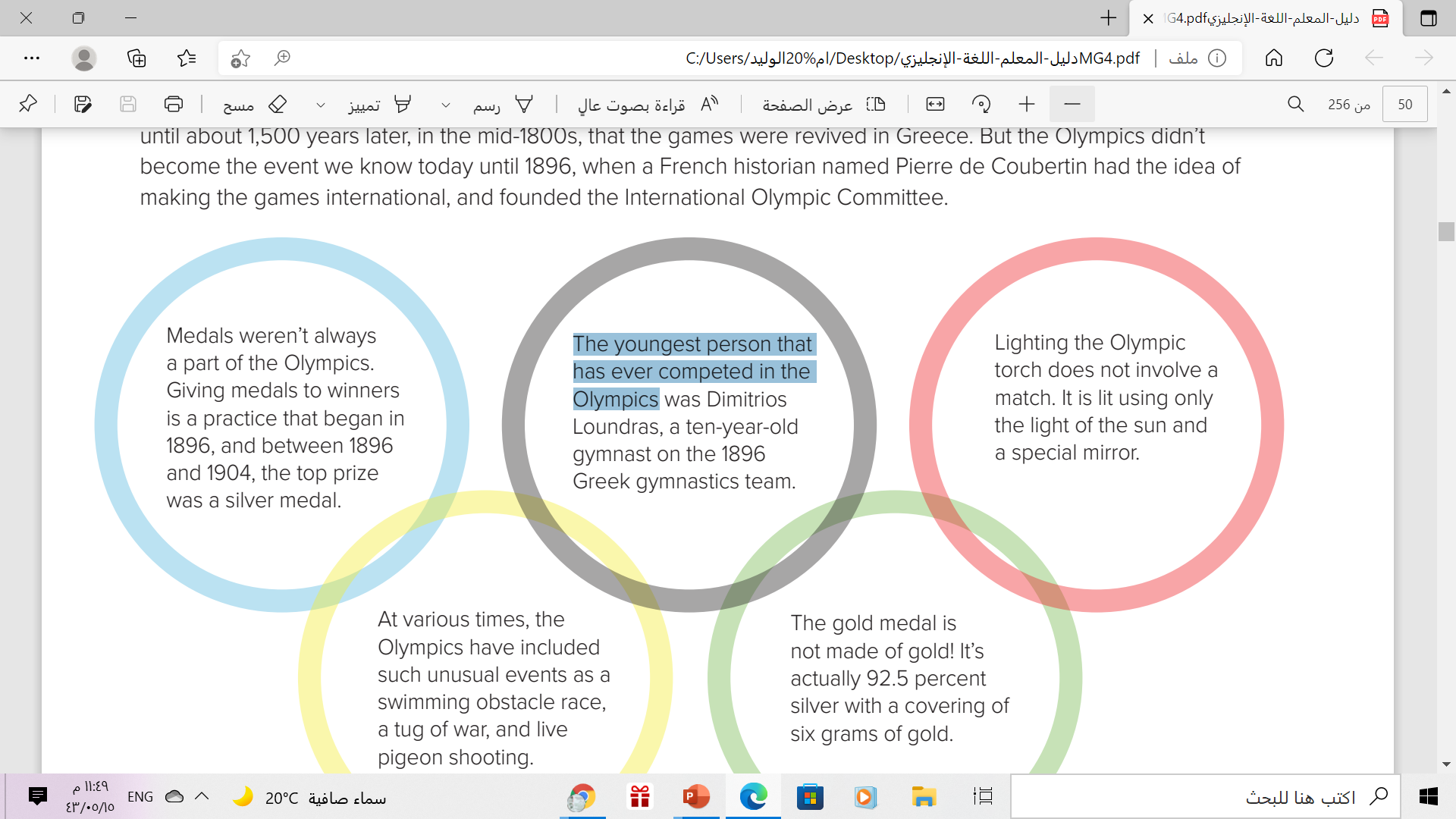 A word means 
something used to start a fire
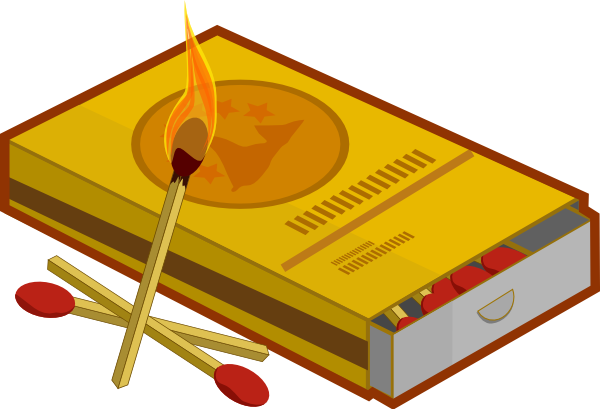 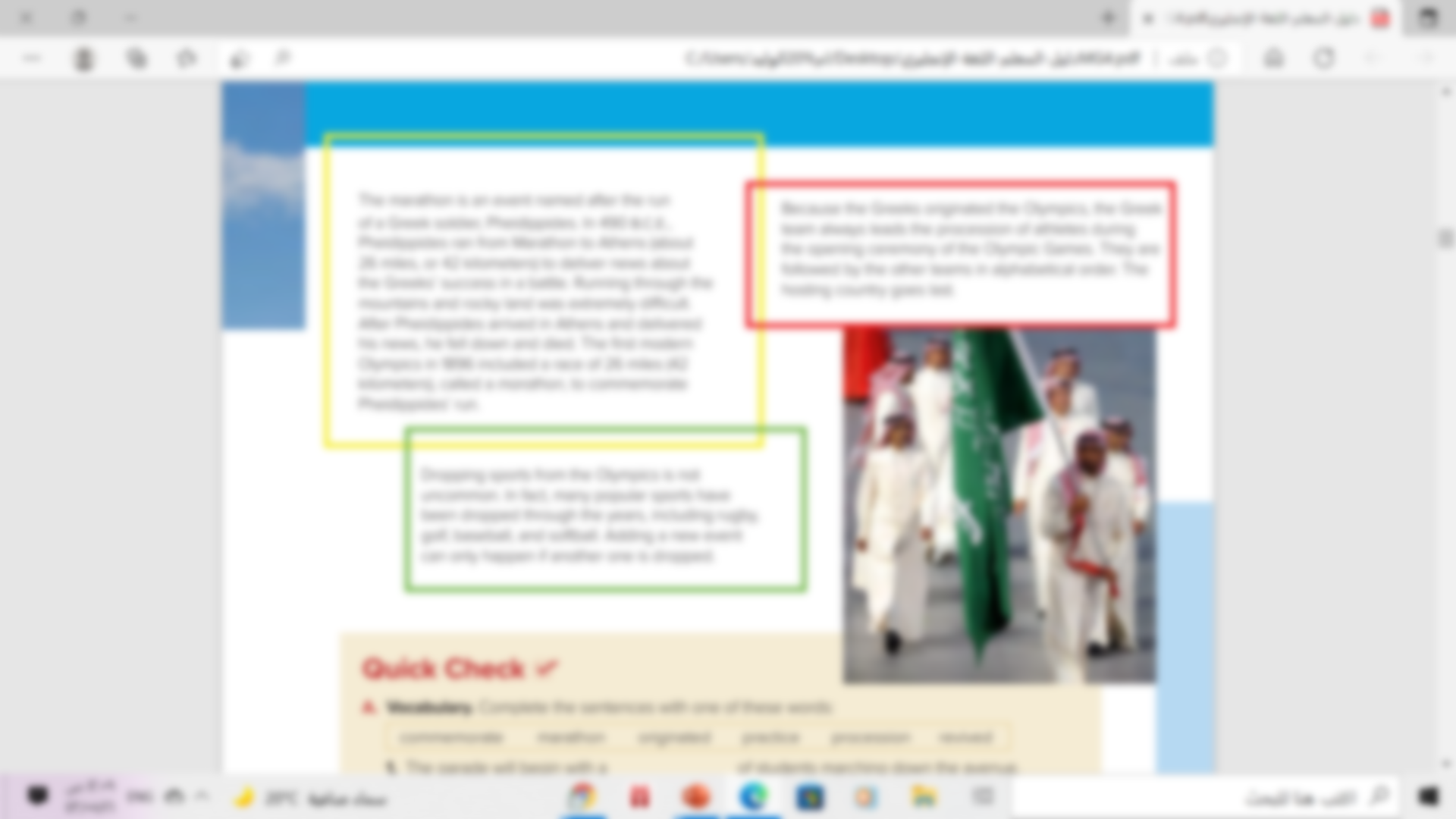 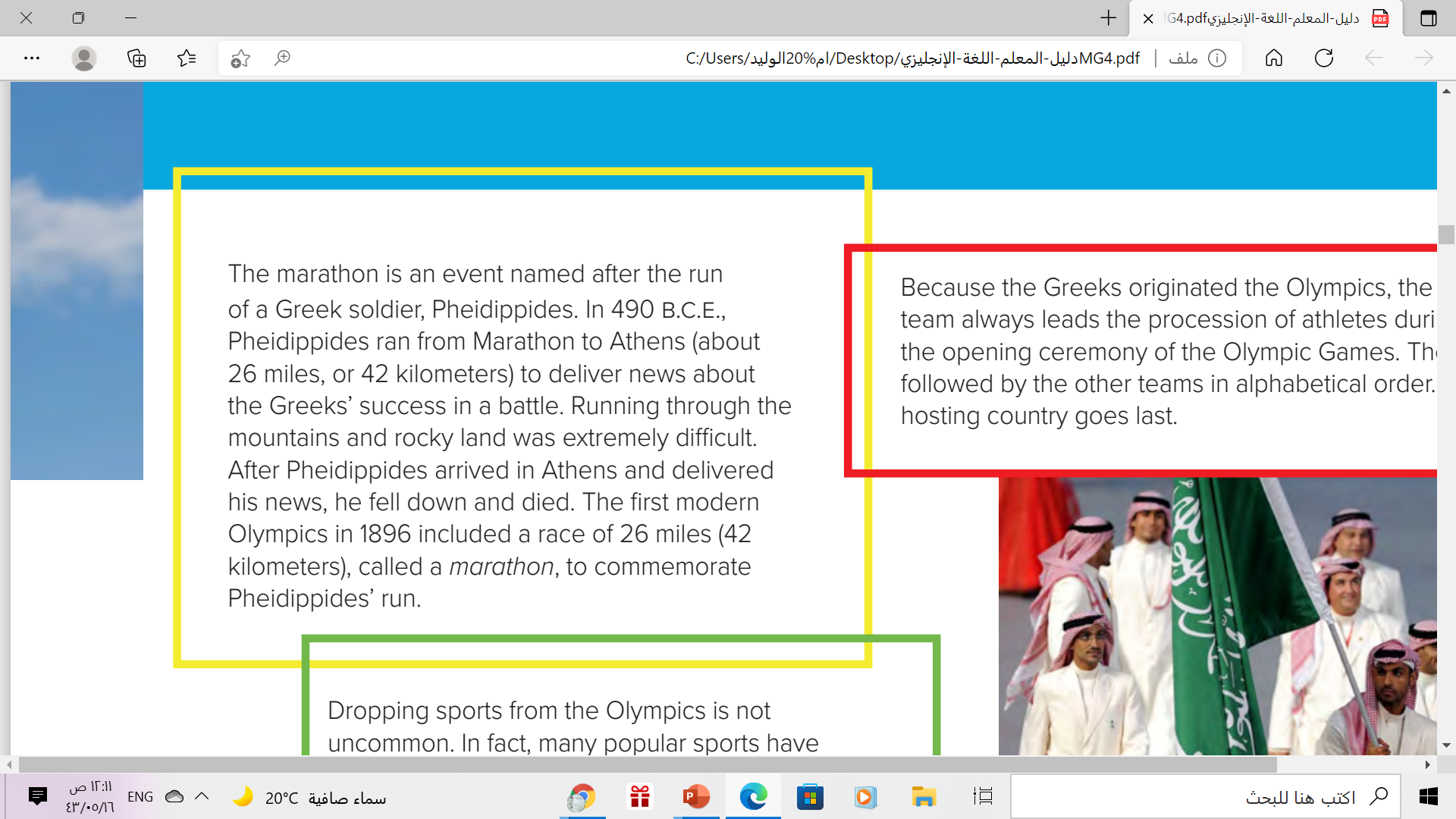 A word means 
a member of the military
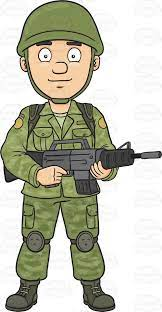 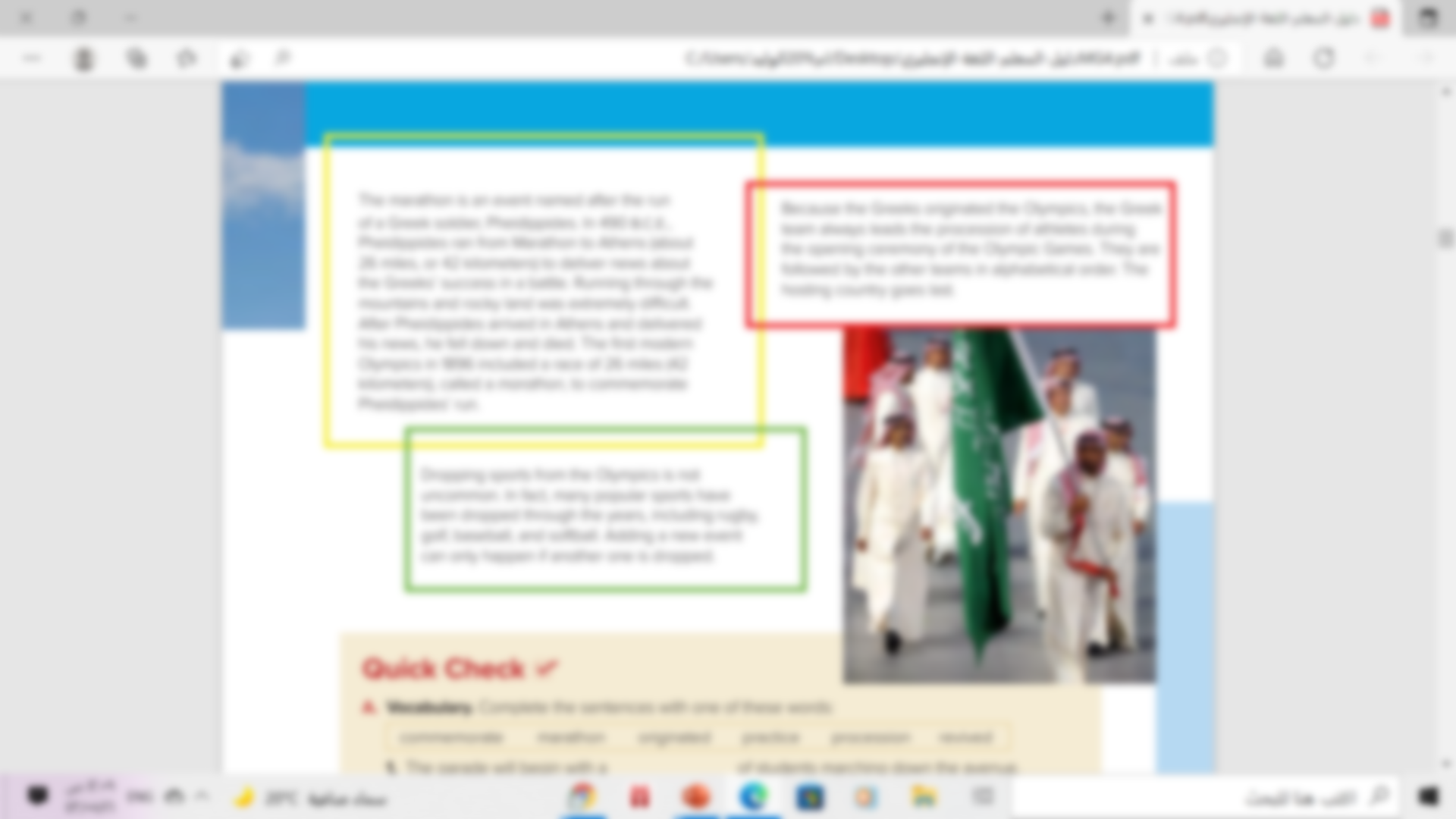 A word means 
excluded or removed from a group
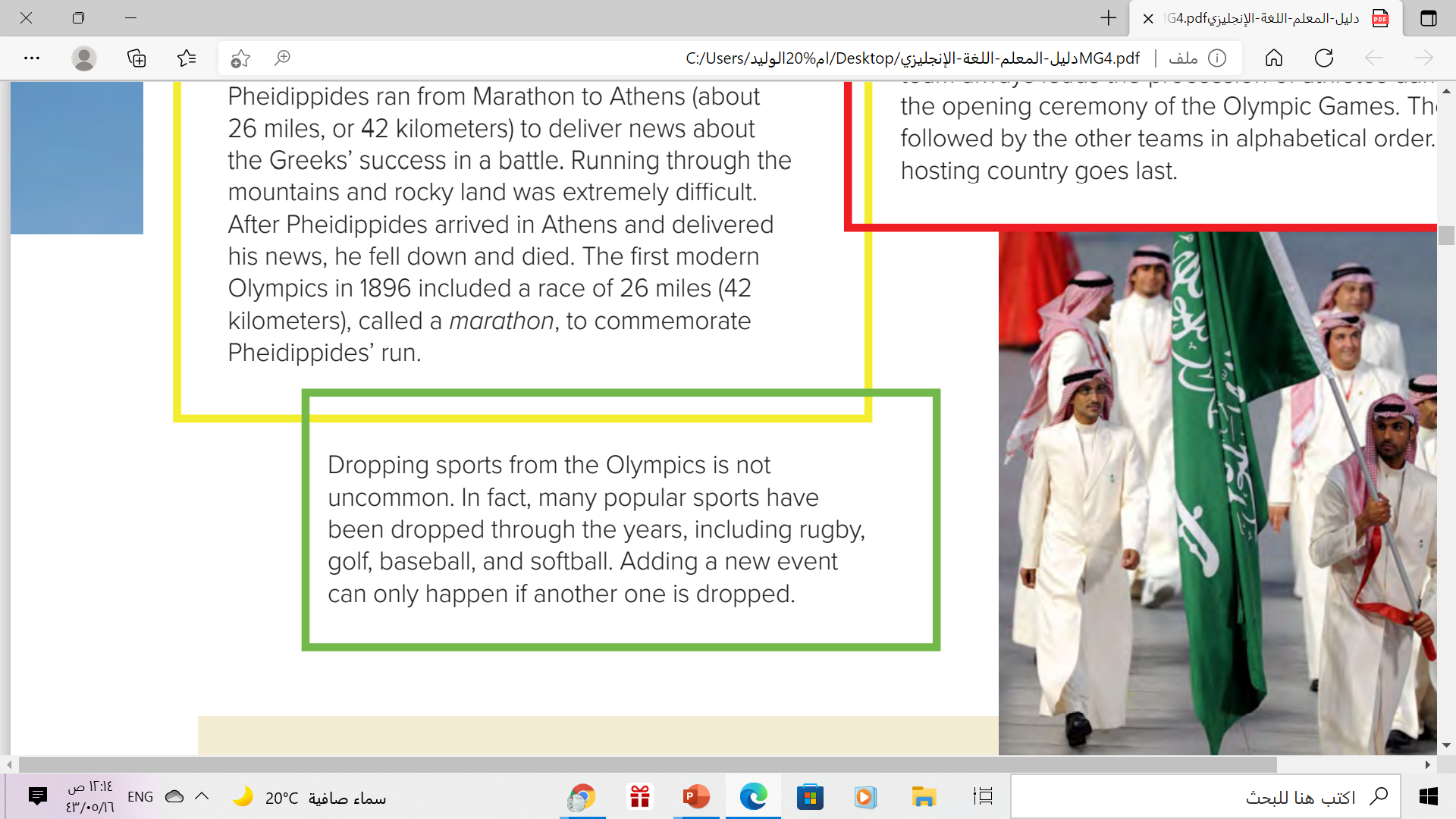 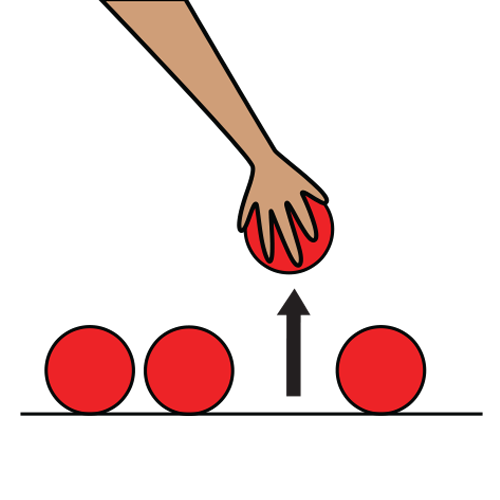 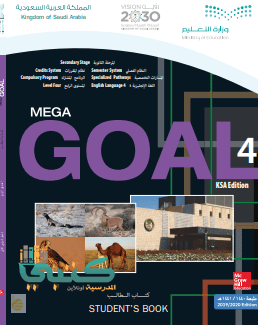 Book Openpages ( 21  )
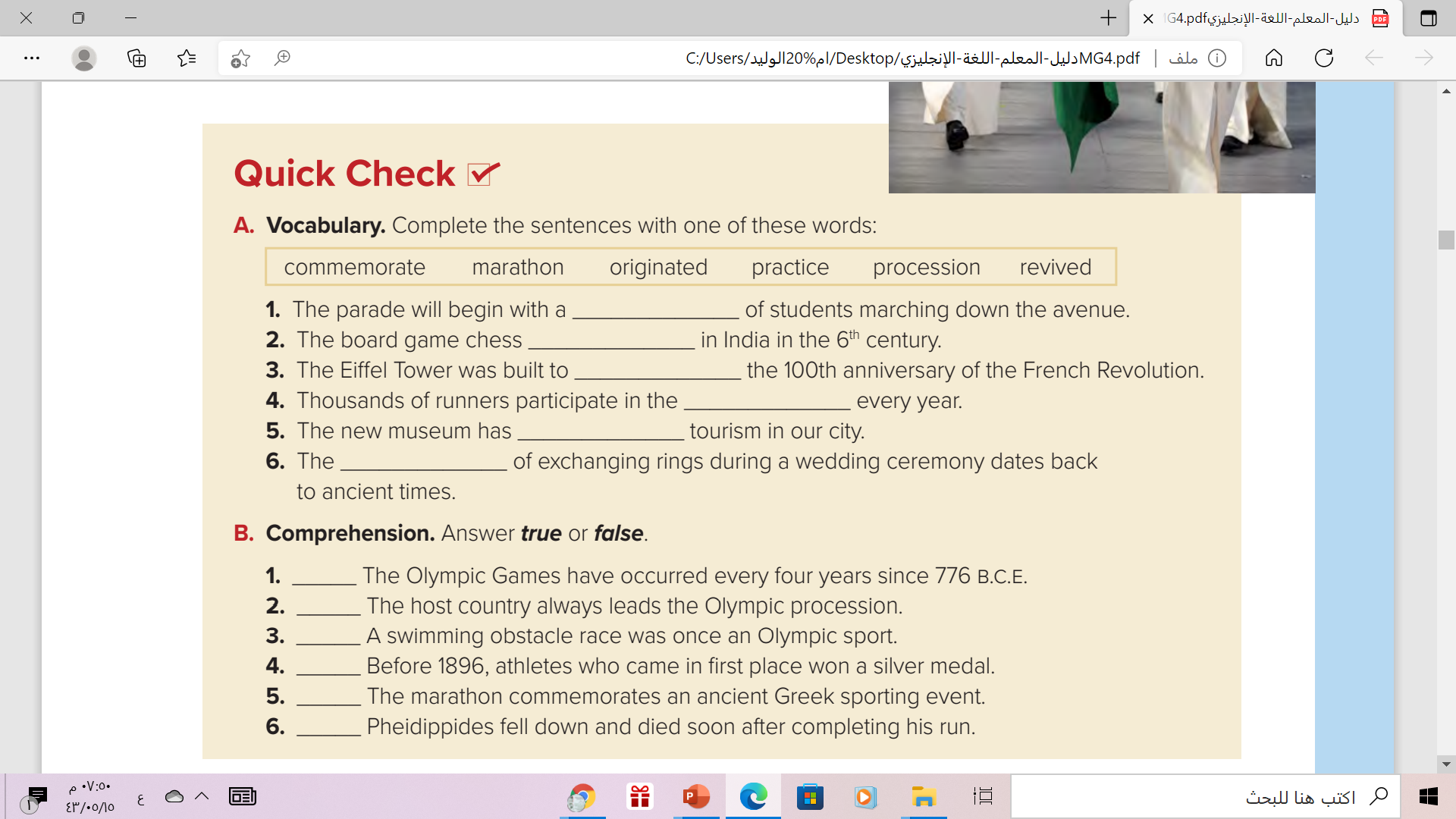 procession
originated
commemorate
marathon
revived
practice
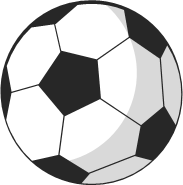 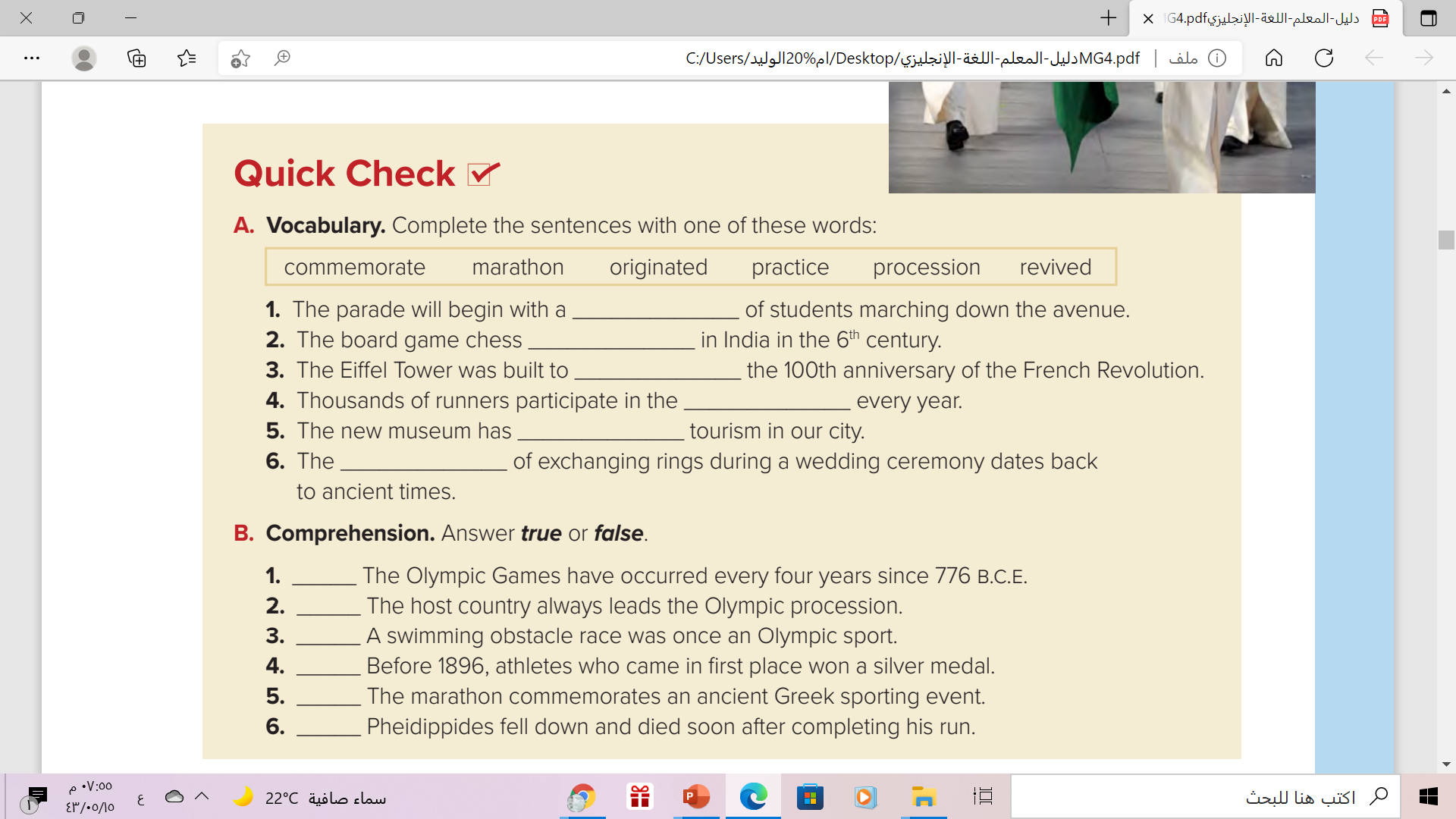 False
False
True
False
False
True
Pair Work
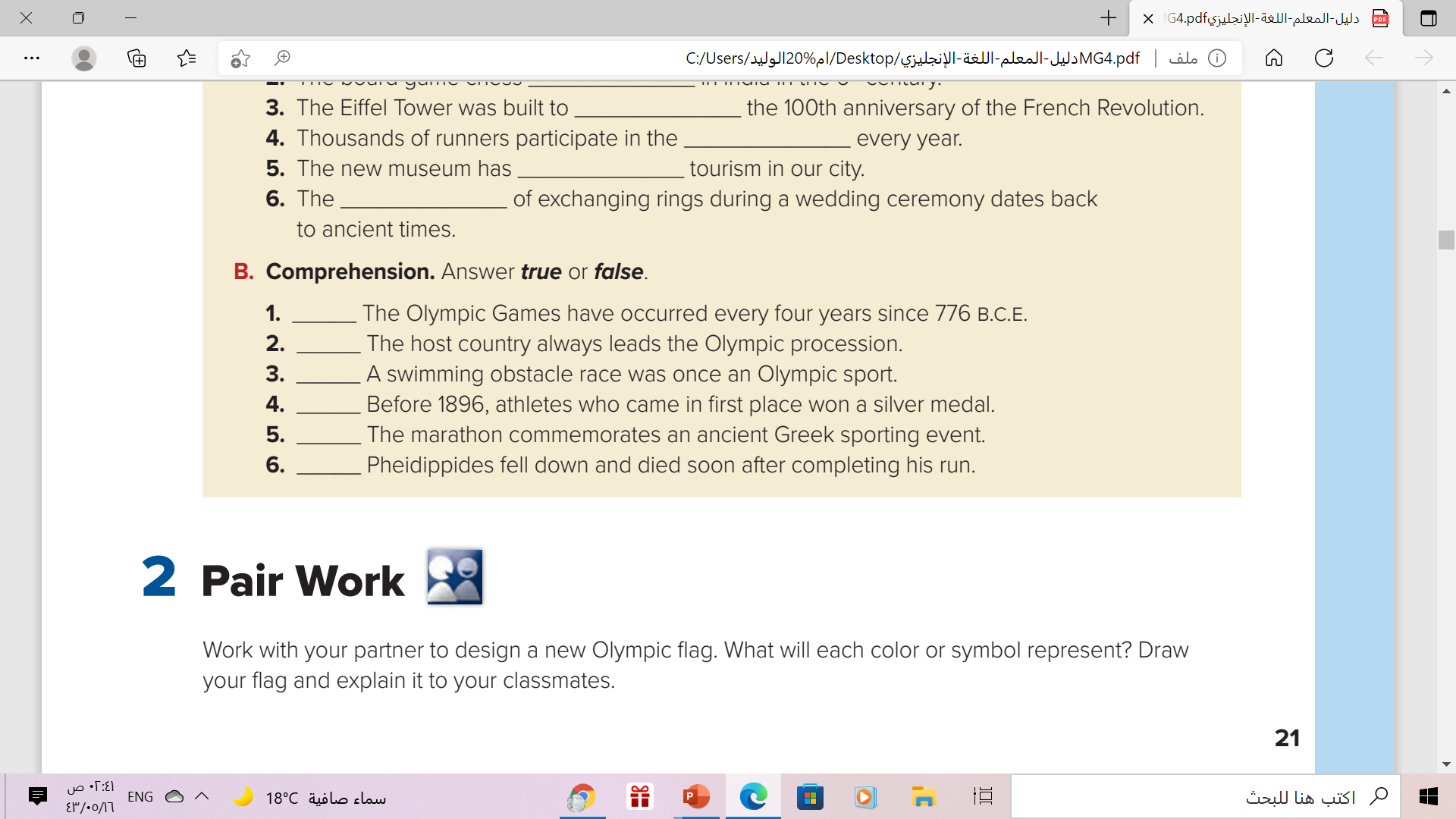 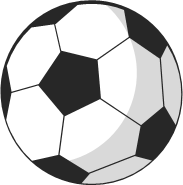 Remember..
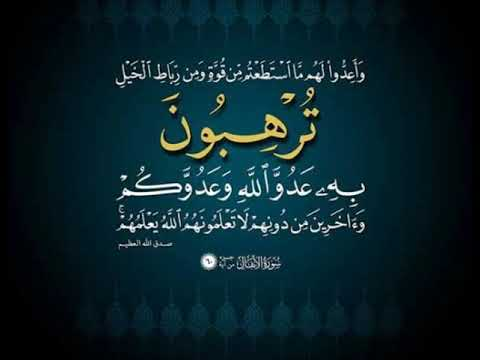 Homework
Workbook page ( 11 ), exercise ( a )
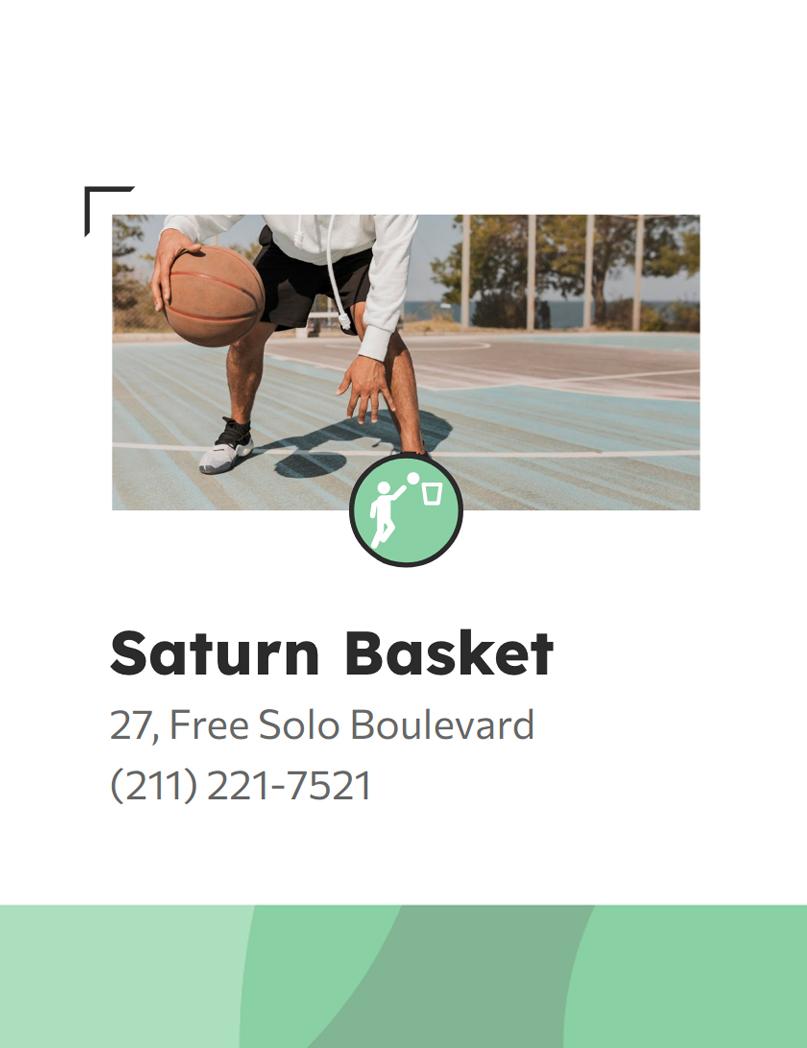 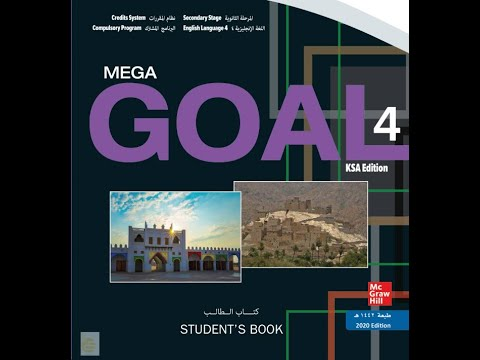 Thanks!
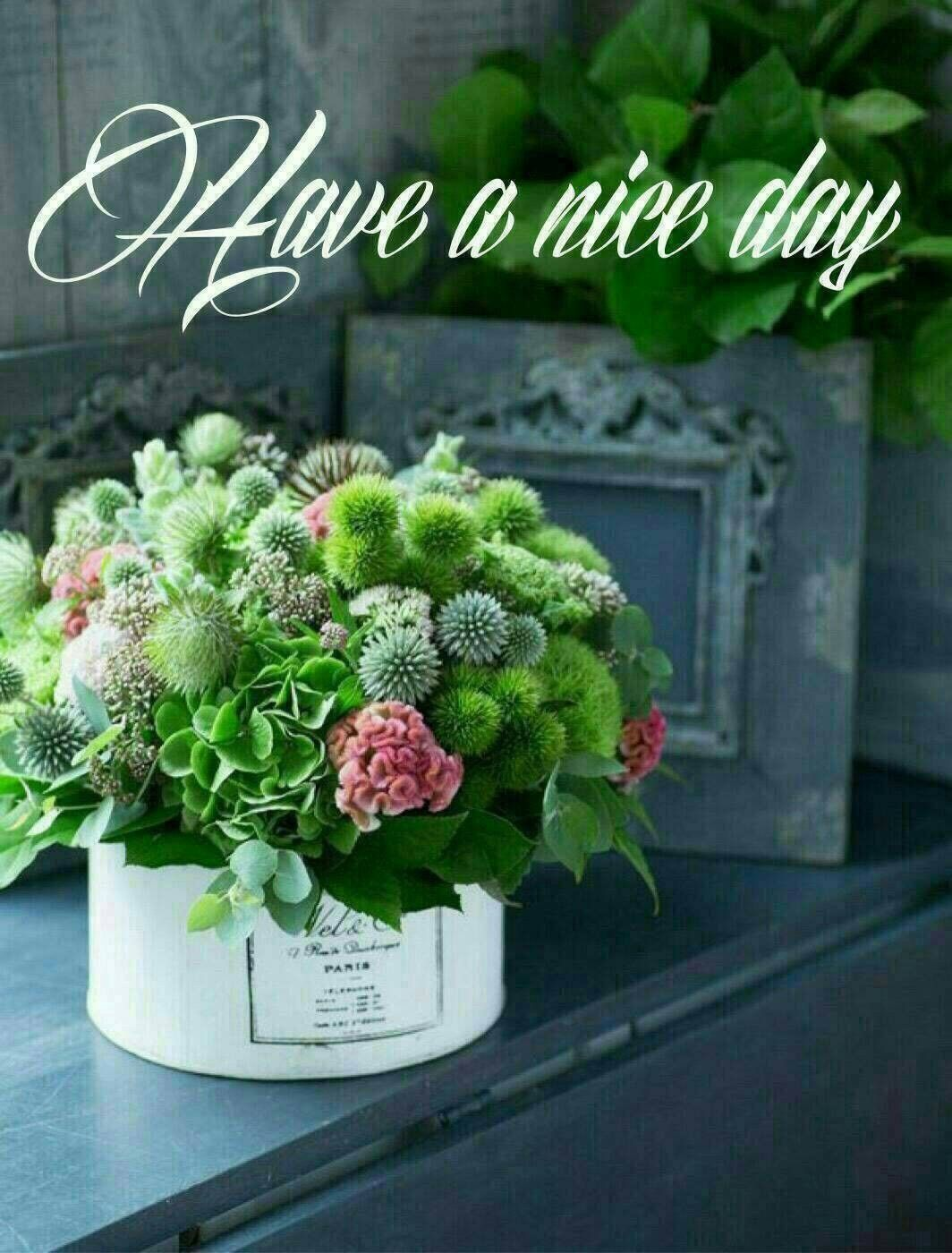